Aureil voit la chute  sur fond de constellation du verseau ( 15 à 0°). A l’horizon, l’objet étant encore lumineux, son altitude est donc au moins supérieure à 25 Km. Il est situé  à une distance au moins supérieure  à 550 km si son horizon est à 0°,  > 230Km si horizon à 5° (cas de masquage relief ?). Si l’altitude en fin d’observation est plus grande, ces distances sont elle-même plus grandes. En début d’observation , l’altitude est plus  haute , avec une élévation non nulle et une distance à l’objet  au final  plus petite (ex: 300 Km pour 10° et altitude 60km)
Noter que Aureil indique  21H alors que les 3 autres observations sont plus proches de 22h
Teta = ecart angulaire géocentrique
Teta2 ~ 2H/R  pour  observation horizon
Teta ~ - Tan( El)+Racine( Tan(El) 2 + 2H/R)
             pour observation à elevation El 
avec  H altitude objet et R rayon terre
Le-Vigean voit la chute sans préciser l’élévation.  Les  points d’observation et les  tranches  d’azimut sont  proches  de celles de Aureil et créent de grands recouvrements même au-delà même au-delà de 500  km.
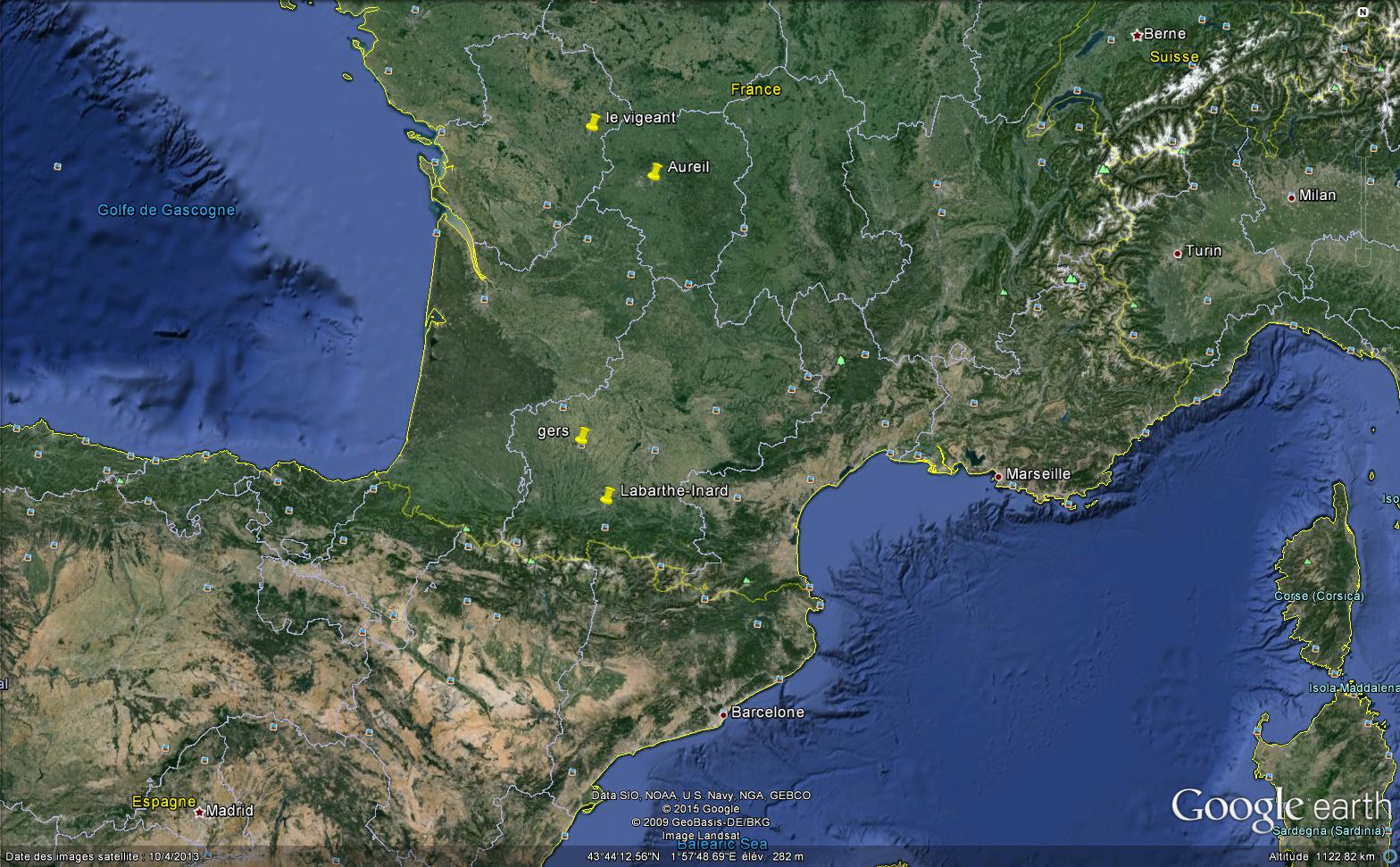 Roquelaure (Gers) ne donne pas d’elevation, donc peut se trouver n’importe où dans un cercle  au moins supérieur  à 500 km et  dans le  cône sud Sud ouest. Est compatible de  Le Vigean, et plus marginalement de Aureil  avec l’hypothèse d’une distance  d’au moins 500 Km  d’Aureil  (horizon  Aureil bas proche de 0 et/ou une altitude  objet >> 20 Km). Gers a probablement continué à voir l’objet quand Aureil ne le voyait plus  (donc fin de visibilité  Aureil avec  altitude >> 20 km), ce qui pourrait expliquer la différence de couleur
Cercle à 500 km d’Aureil
Labarthe indique une élévation 100m ??  A priori plutôt faible  sans être nulle., disons entre 10 ° et 20°, pas d’indication d’azimut. Peut se trouver n’importe où dans un couronne mini  70 Km (  Alt 25 Km , EL 20°) ) à maxi 300km  ( Alt 60 km El 10°). Peut donc être compatible de Le-Vigean , de Gers et d’Aureil,.
Début de la zone de recouvrement
Compatibilité des caps:  Aureil et  Labarthe voient un cap Est ouest , alors que Vigean voit un cap  Nord sud . L’observation d’Aureil parait fiable ( observation  sur fond de constellation Verseau traversée d’est  ouest ). Celle de cap Nord  Sud de Vigean n’est pas cohérente avec Aureil  vu la proximité des deux lieux au regard de la grande distance  à  l’objet  de plusieurs  centaines de km.